Figure 4. Supra-physiological ΔPDZ nNOS expression does not alter the density of the vasculature in the heart. ...
Hum Mol Genet, Volume 23, Issue 12, 15 June 2014, Pages 3189–3199, https://doi.org/10.1093/hmg/ddu029
The content of this slide may be subject to copyright: please see the slide notes for details.
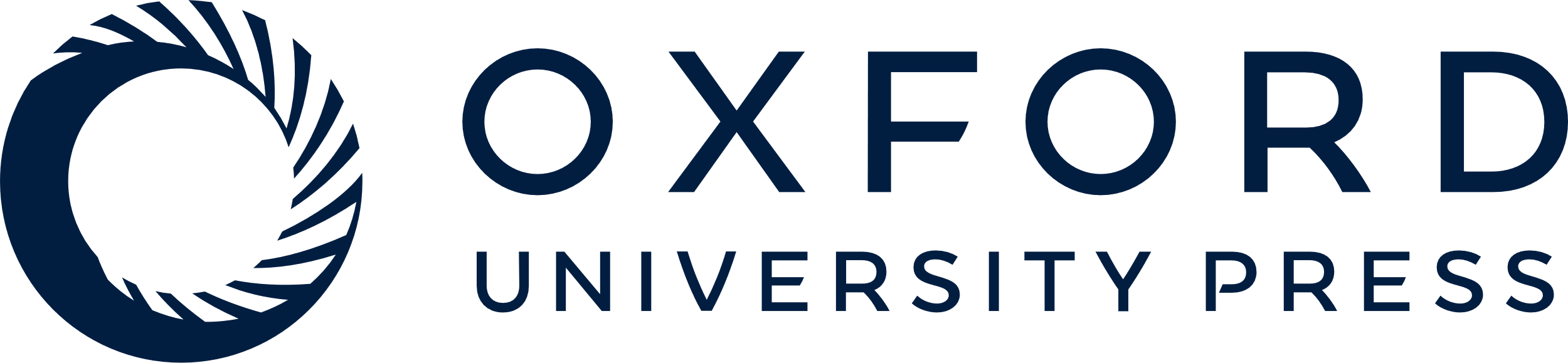 [Speaker Notes: Figure 4. Supra-physiological ΔPDZ nNOS expression does not alter the density of the vasculature in the heart. Arterioles and capillaries in the heart were evaluated by anti-α smooth muscle actin immunostaining and capillaries staining, respectively. (A) Representative photomicrographs of arterioles immunostaining (scale bar: top panel 500 µm; bottom panel 100 µm) and capillaries staining (scale bar: top panel 500 µm; bottom panel 50 µm). (B) Quantification of staining results. N = 4, 3 and 6 for BL10, untreated and treated mdx, respectively, in arterioles' staining; N = 4, 4 and 5 for BL10, untreated and treated mdx, respectively, in capillaries staining.


Unless provided in the caption above, the following copyright applies to the content of this slide: © The Author 2014. Published by Oxford University Press. All rights reserved. For Permissions, please email: journals.permissions@oup.com]